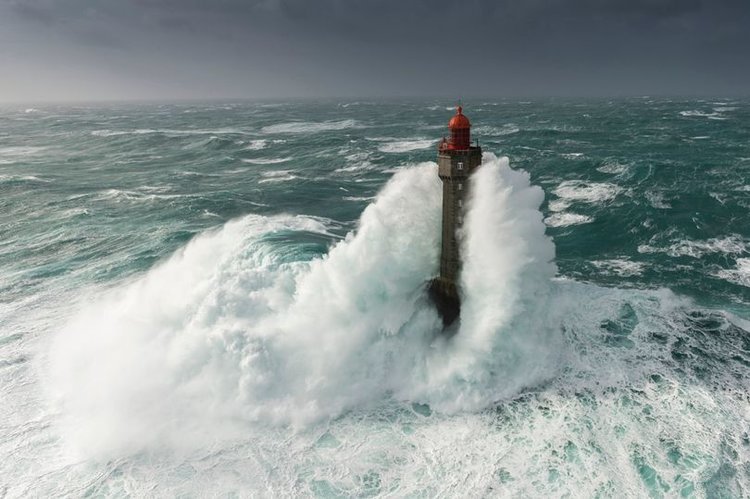 靠主站立得稳
腓立比书 4：1-9
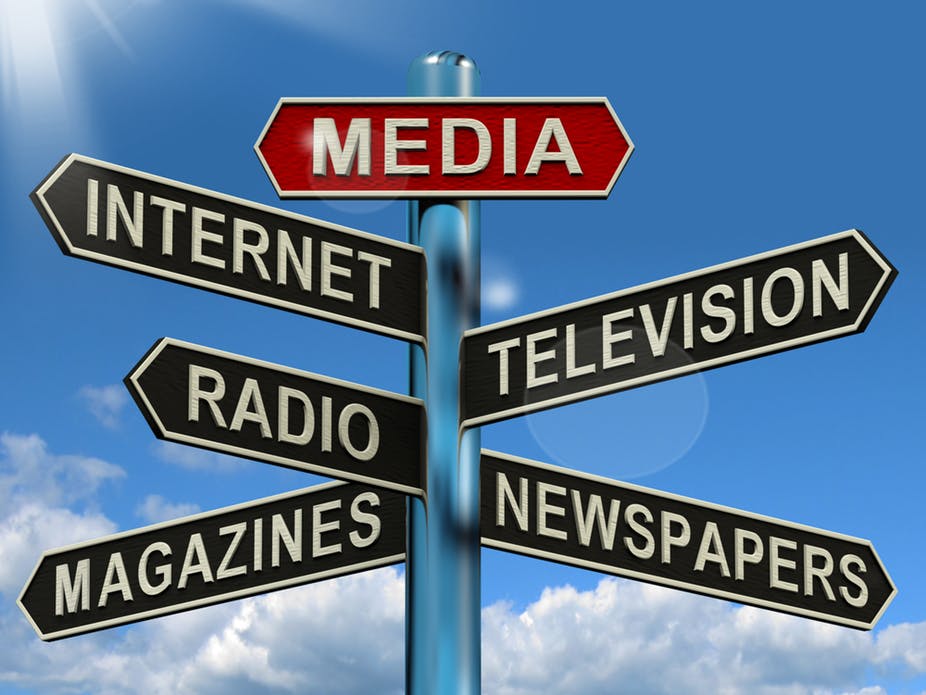 文化的战争
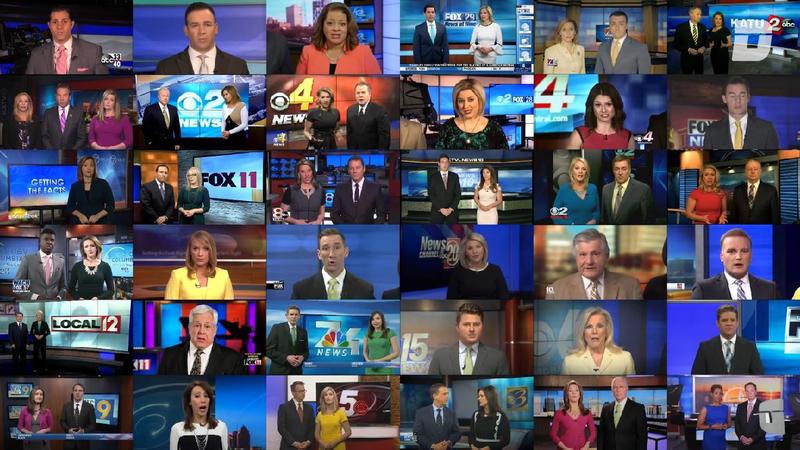 1) 婚姻和家庭
	  同性恋，变性
2) 传统文化和国家主义（民主主义）
	  移民和多元文化（伊斯兰教）
3) 基督教
	  教育，媒体，政法
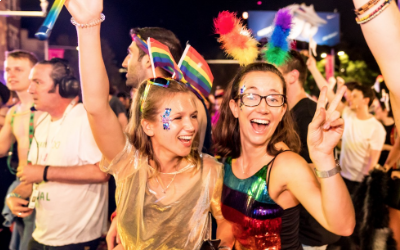 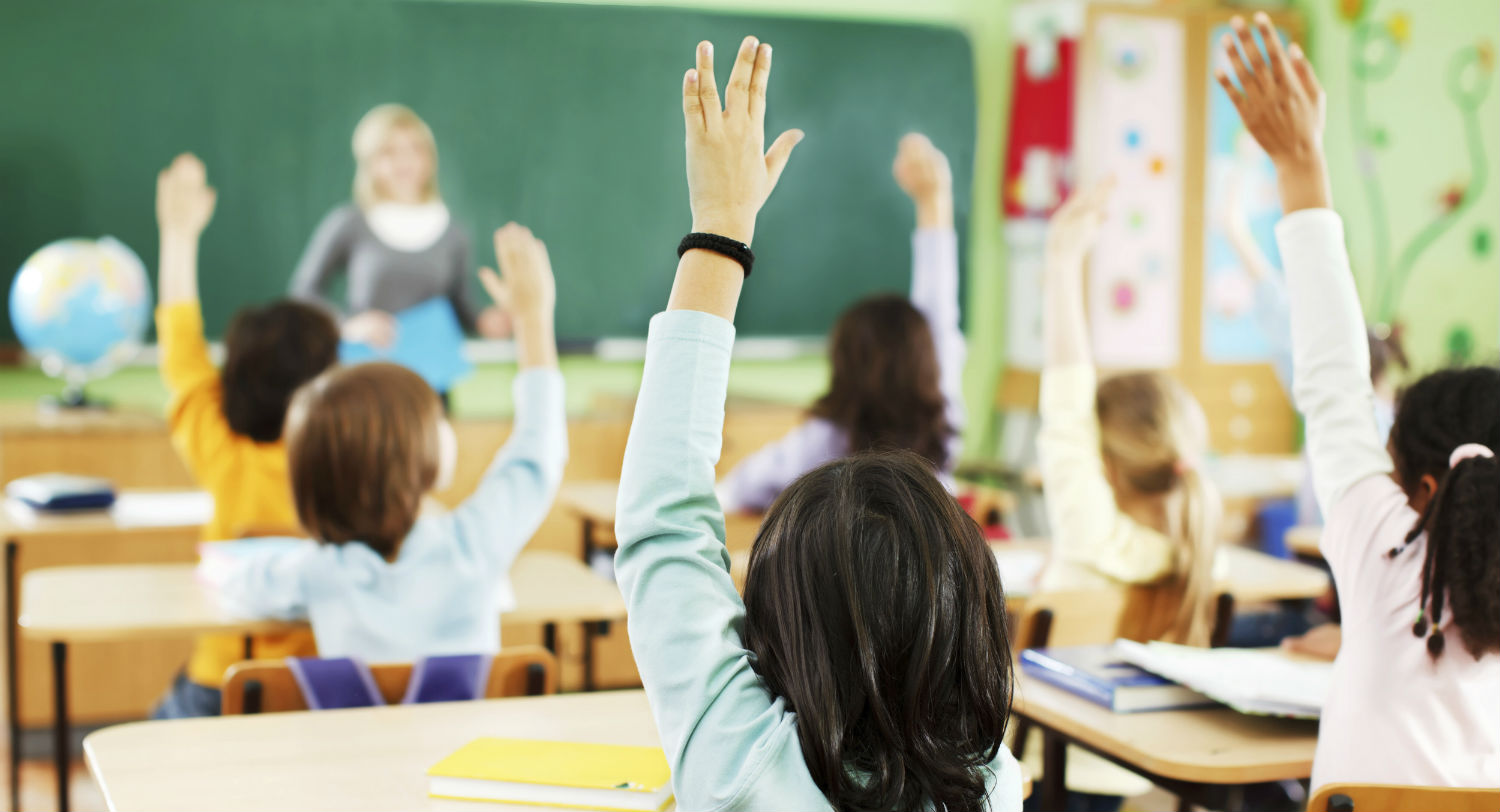 统计
基督教状况：
1911年， 96% 基督徒
2011年， 61% 基督徒
2017年， 41% 基督徒

社会状况：
离婚率：40% 
坐牢：最近10年增加了一倍（40000）
忧郁和精神疾病：占人口的 20%
自杀率: 每年 65000人尝试自杀,3000多成功
家庭暴力 （对妇女的攻击）: 从1990年起，增加了172% (30%的女人被攻击)
吸毒：很普遍,占人口的 16%(三百万)
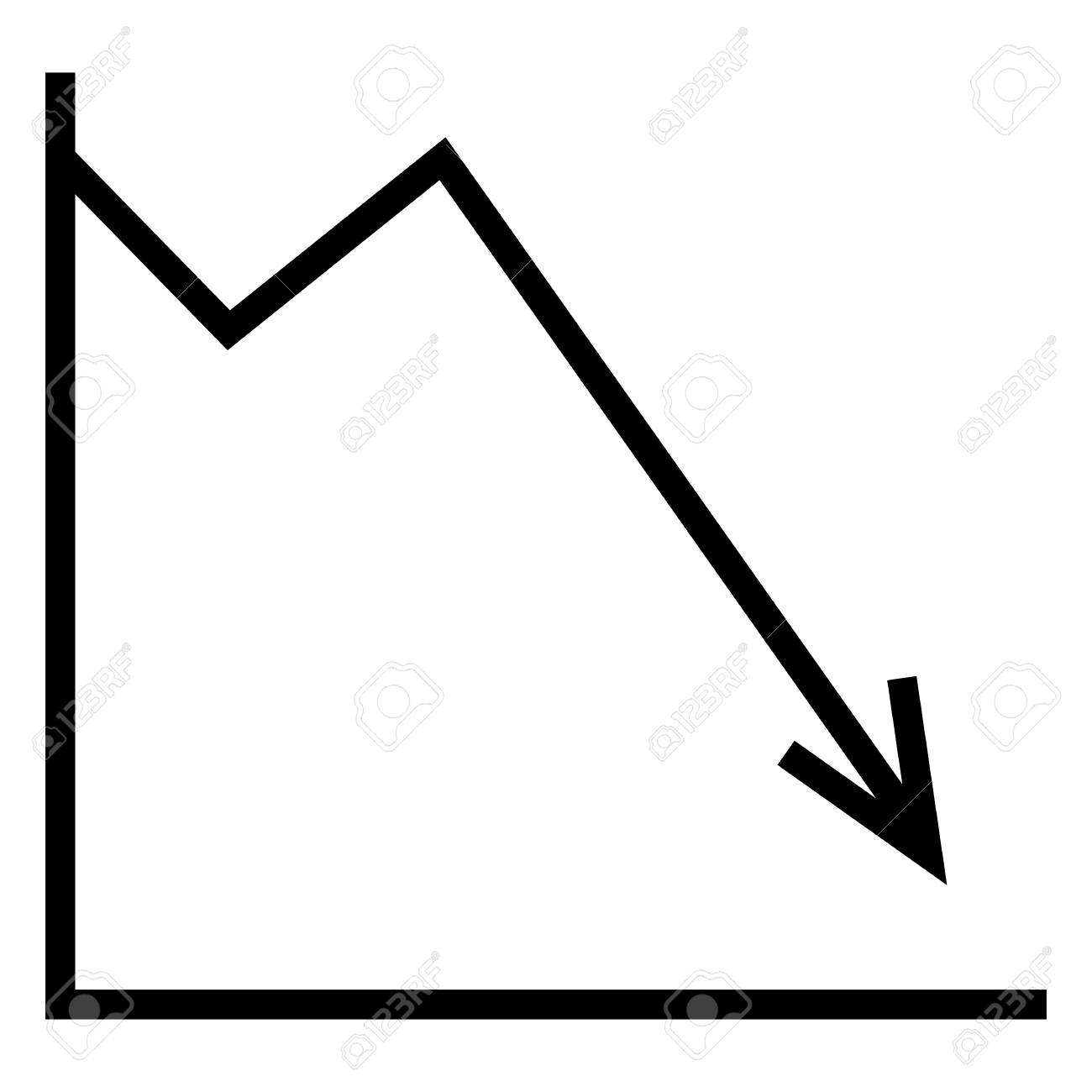 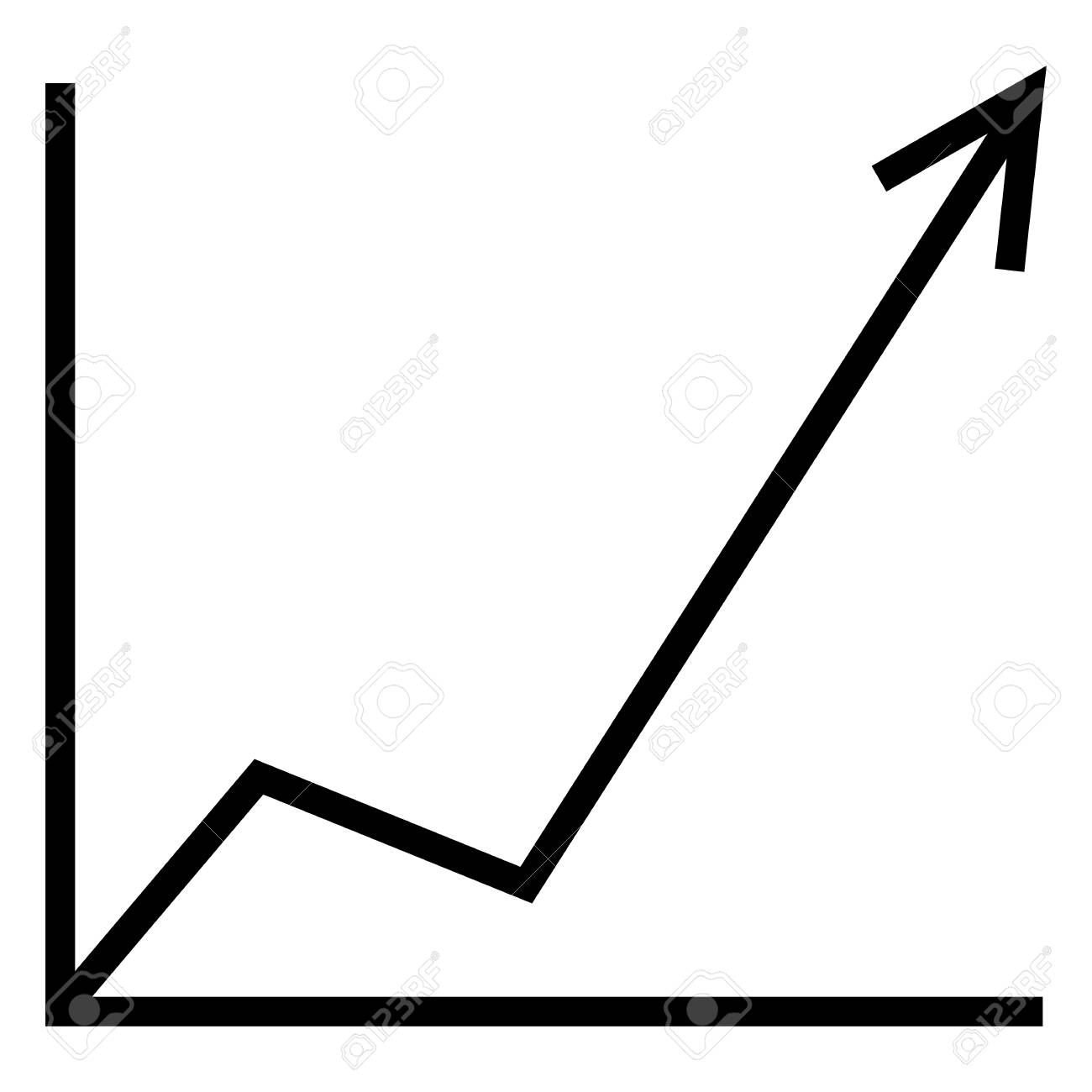 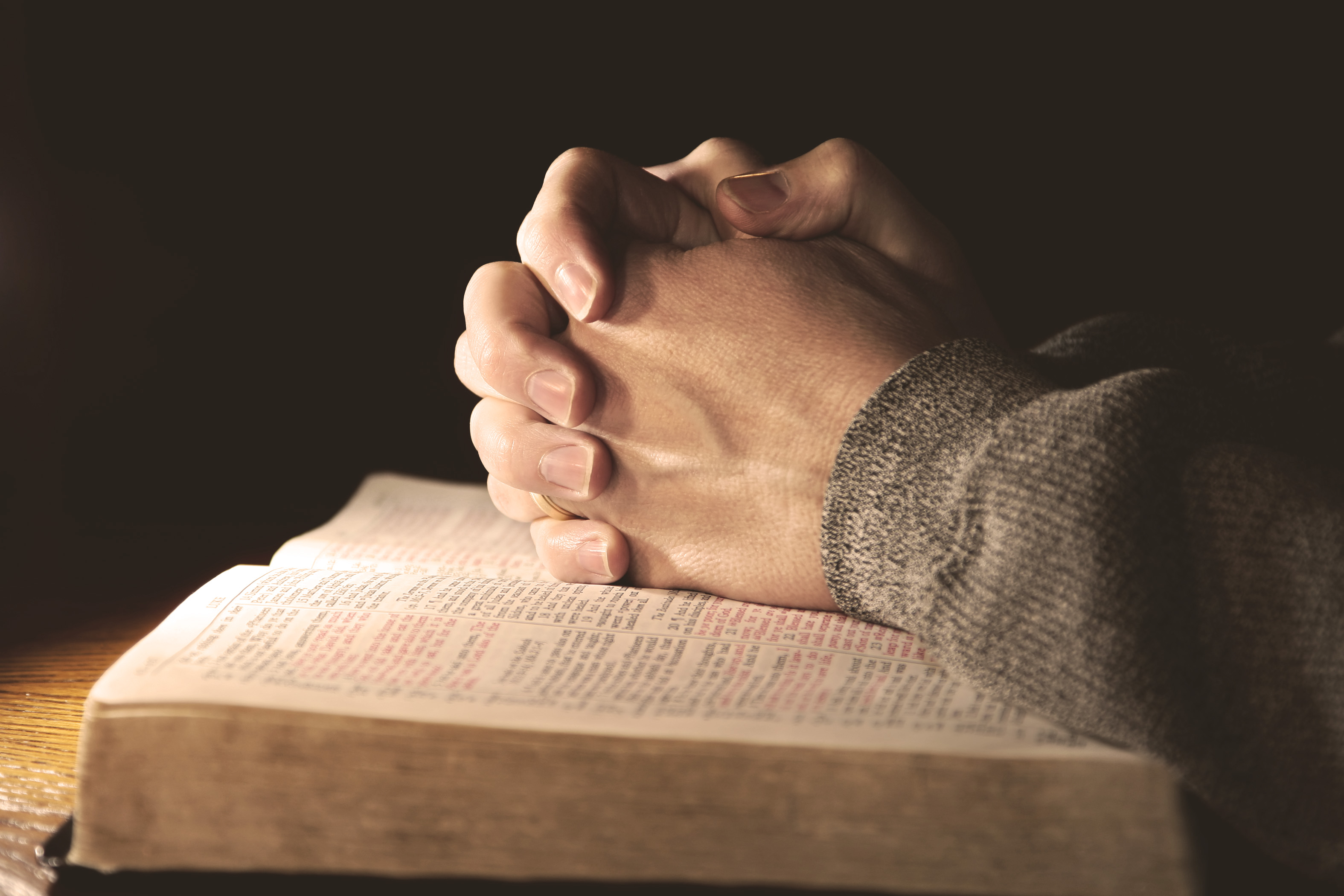 靠主站立得稳（第1节）：
要同心（为福音努力）（第2节）
要帮助福音的同工（第3节）
常常喜乐（第4节）
要温柔（合理的心）（第5节）
不要挂虑（第6节）
要祷告（第6-7节）
要思念美德的事情（第8节）
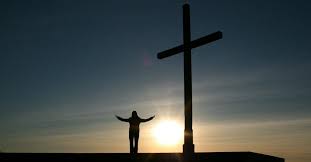 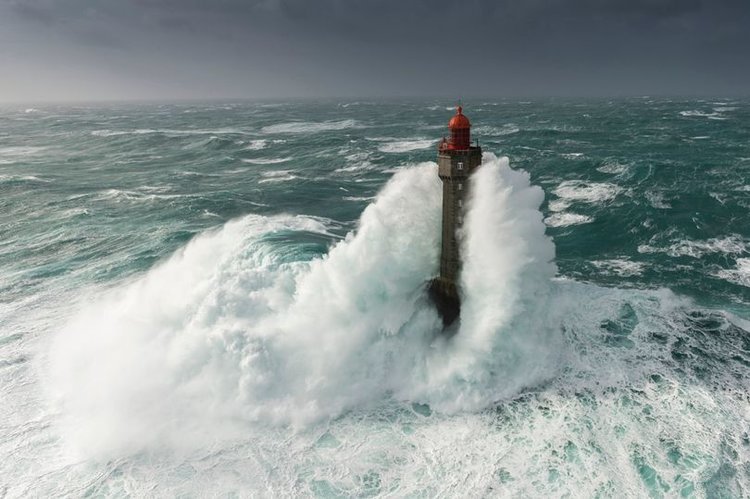 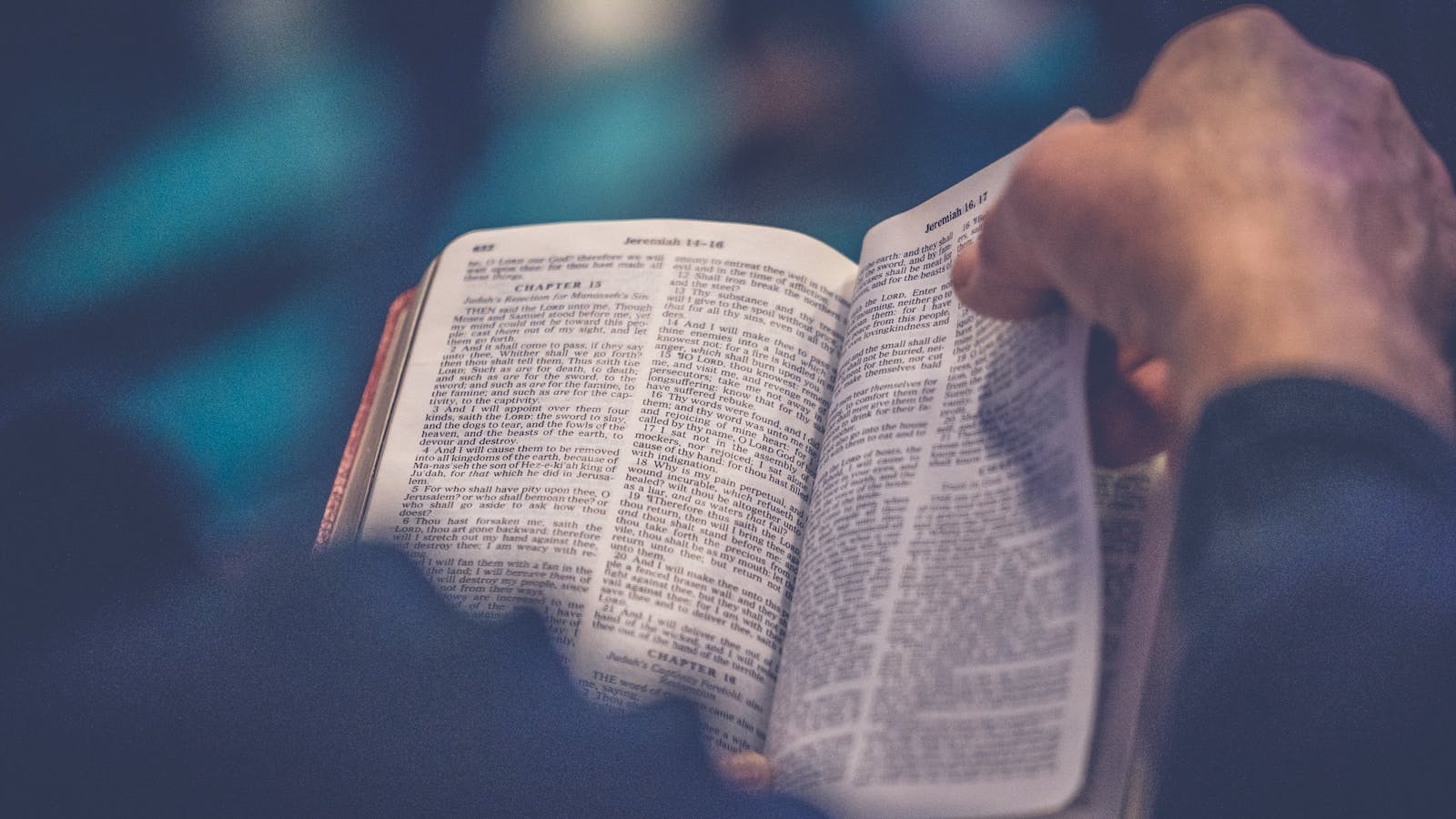 结论/结果 （第9节）
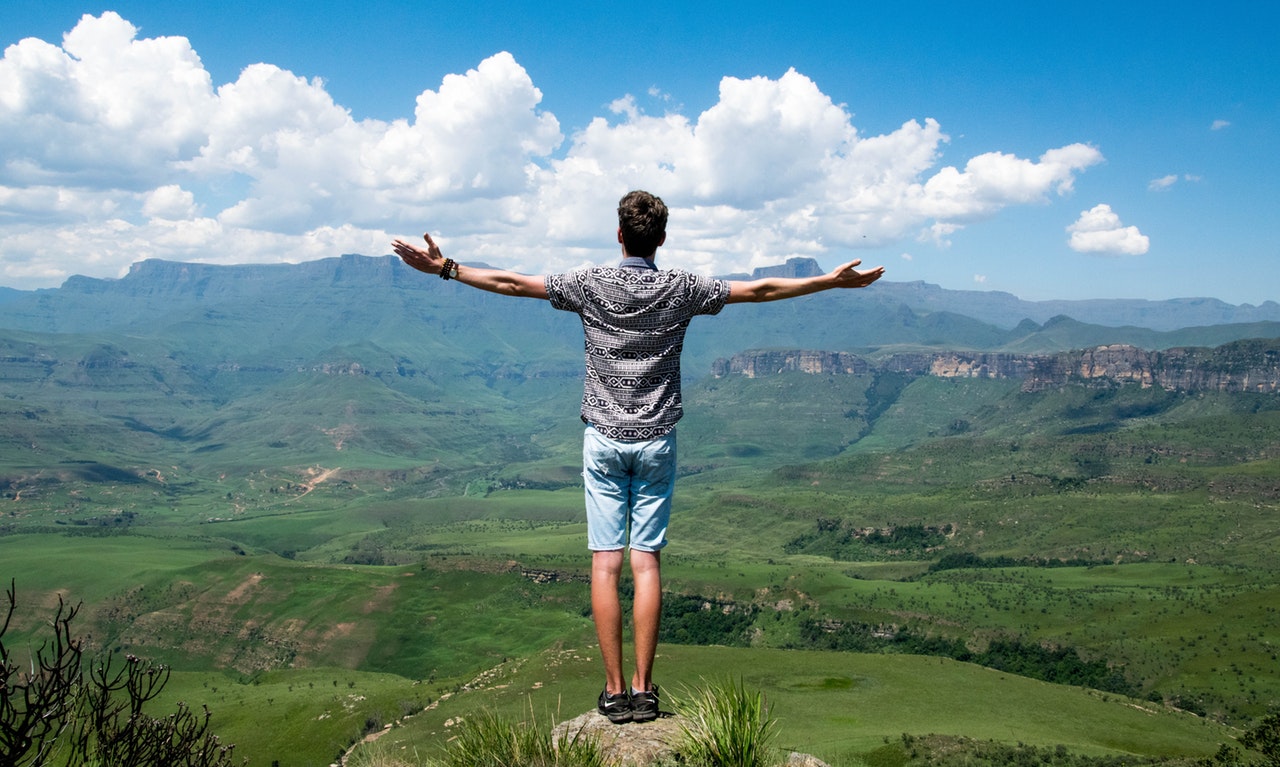 赐平安的神会与我们同在!
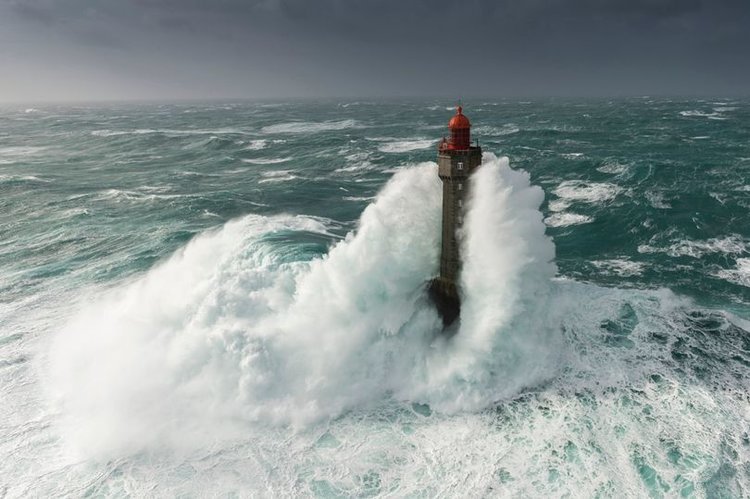